Pricing Strategy
4 Weeks Marketing Time

Week 1 – 	Price at $114,900
		Blast to:
 Buyers’ List
 Internet – Blog 			   Syndication
	   Forums
 Social Media
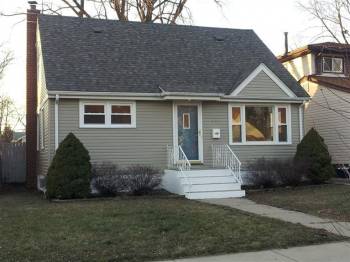 Week 2 – 	Drop Price about 5%
		i.e. $109,900
Week 3 – 	Drop Price about 10%
		i.e. $99,900
Sample CMA
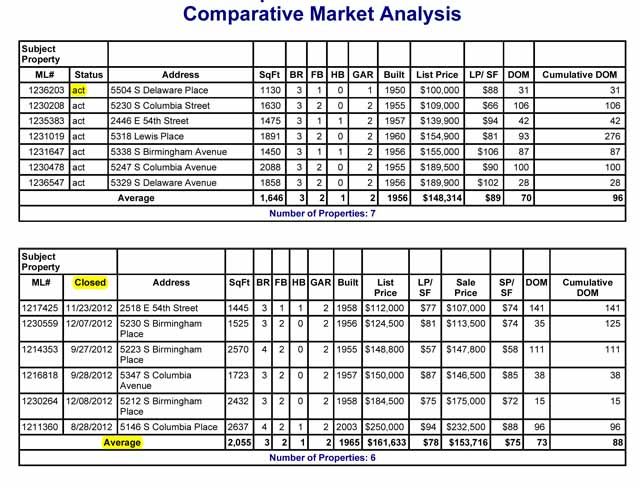